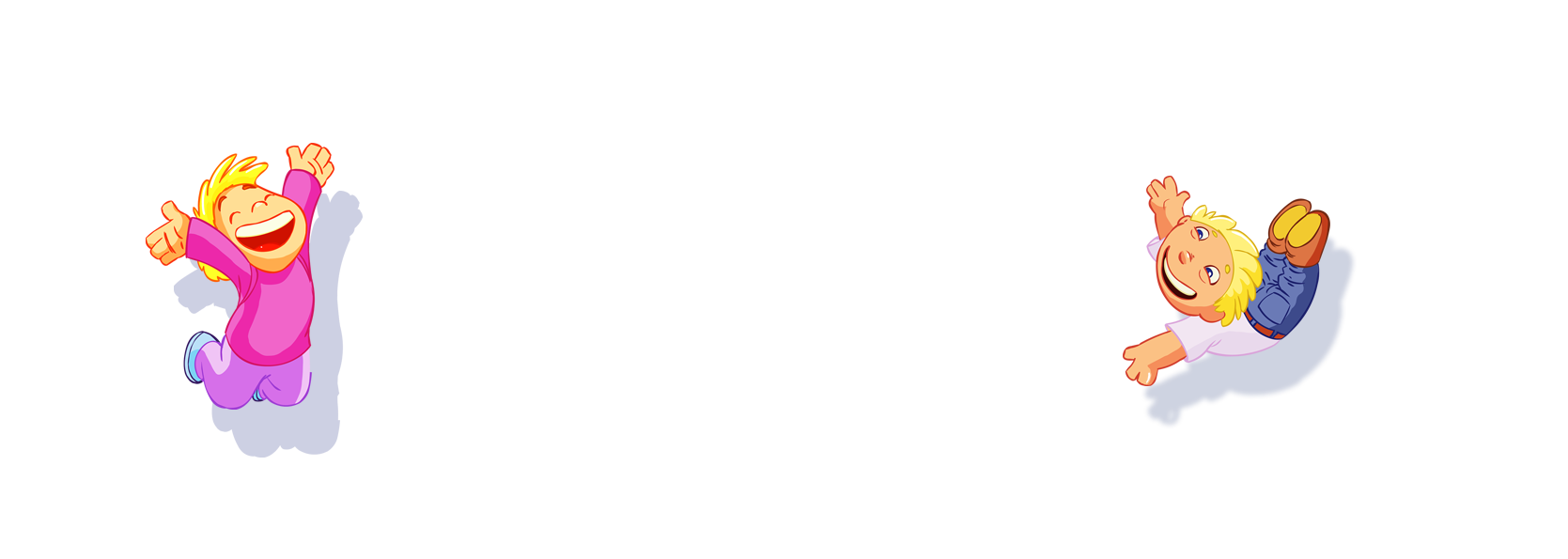 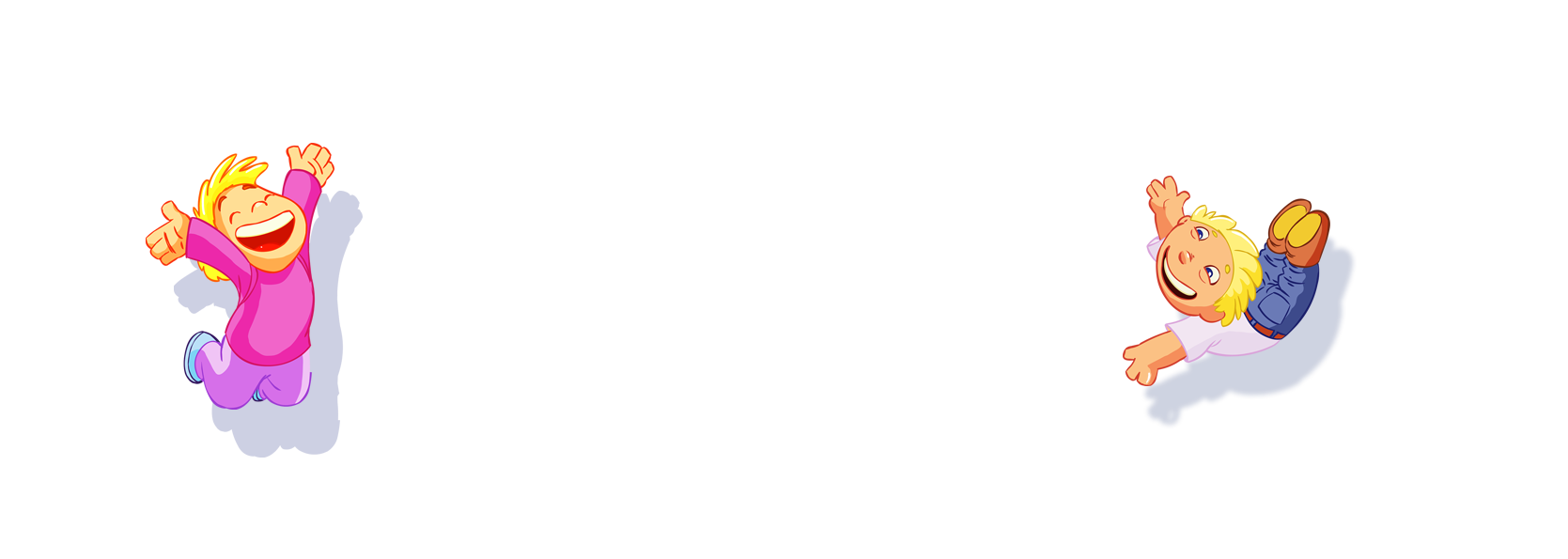 Lớp 3C
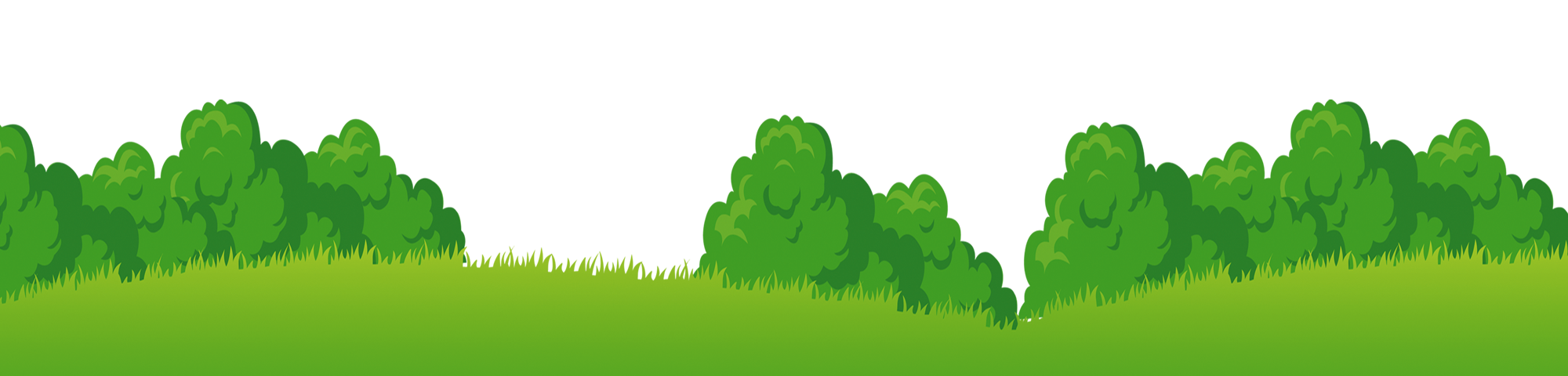 MÔN: TOÁN 3
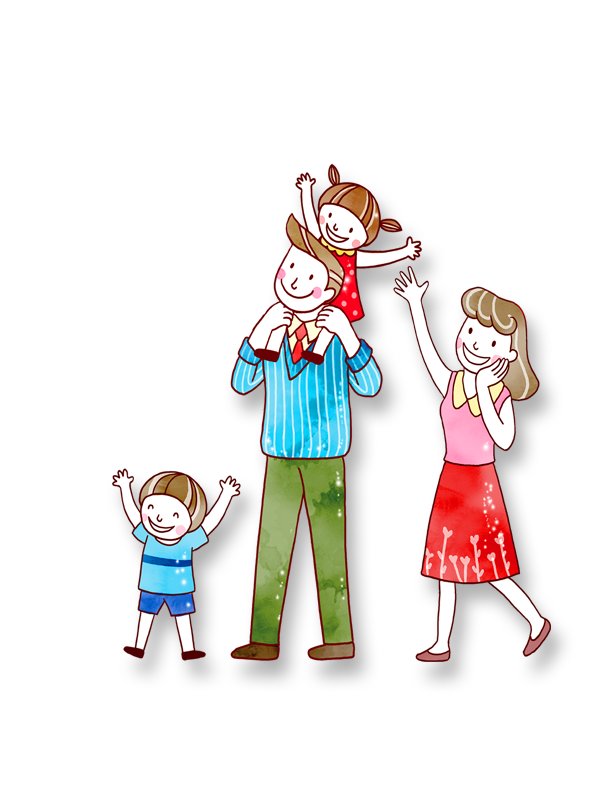 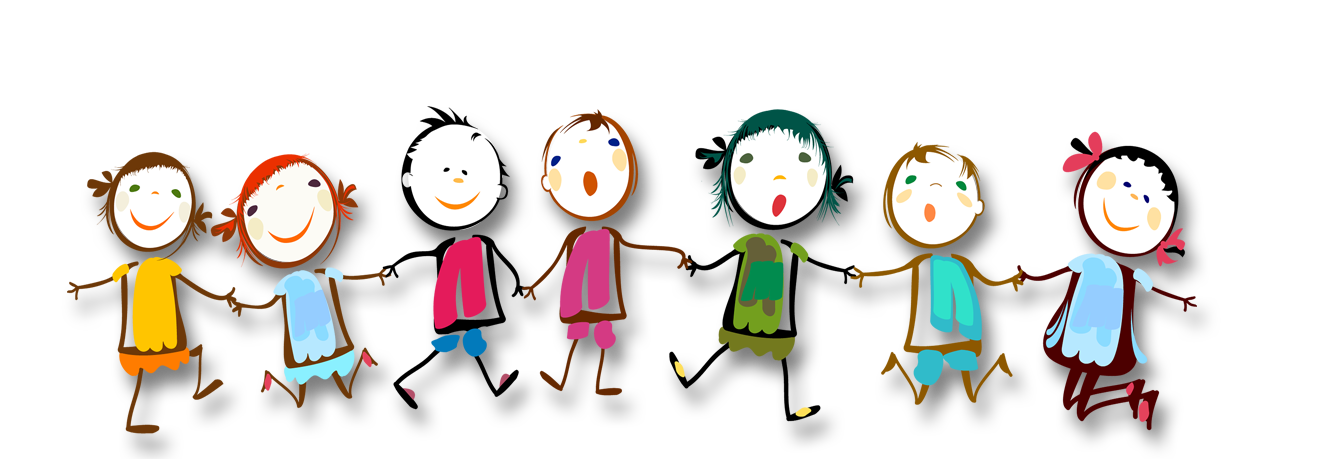 KHỞI ĐỘNG
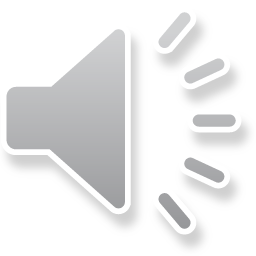 Cả lớp đứng dậy múa hát bài: Đếm sao
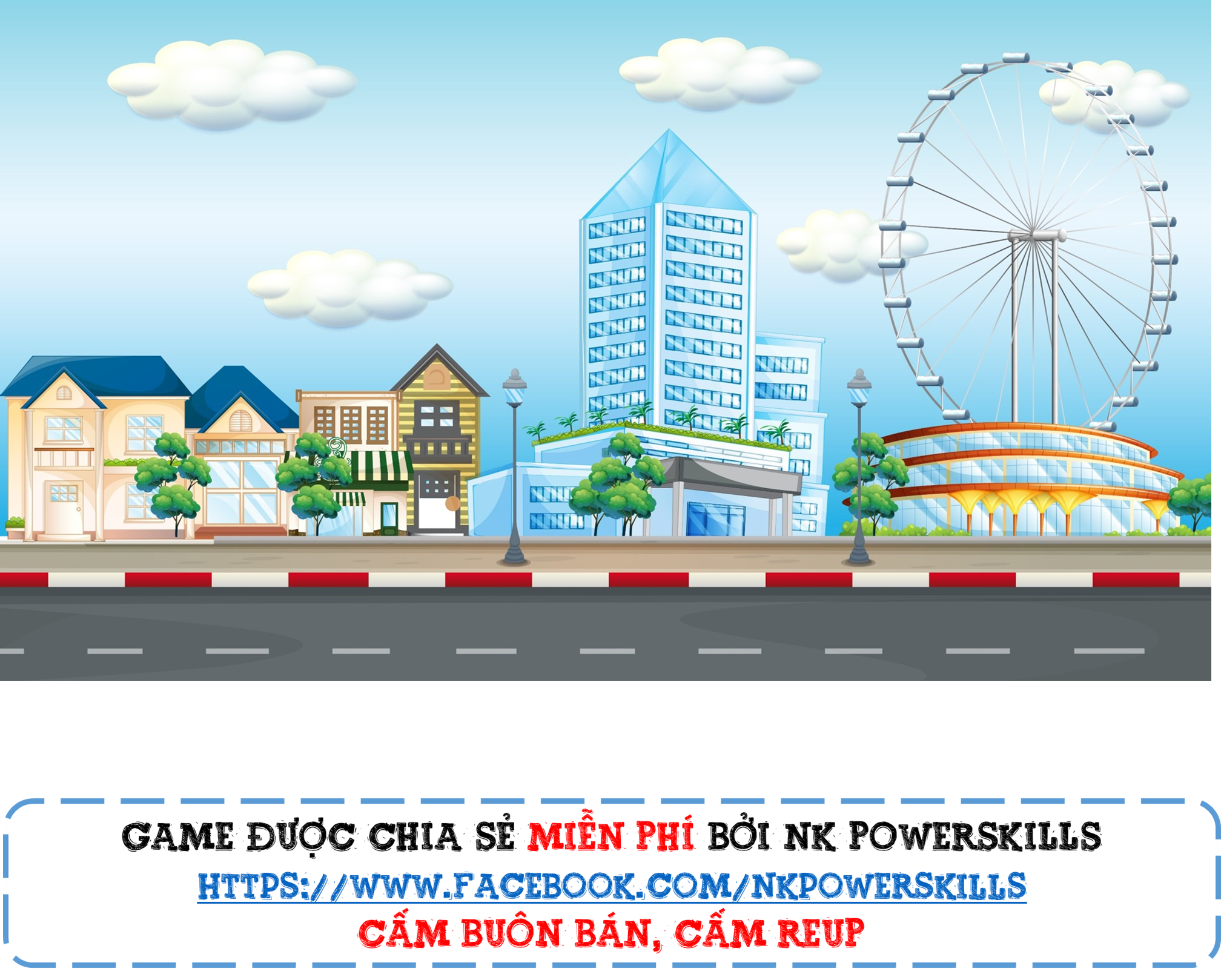 VƯỢT CHƯỚNG NGẠI VẬT
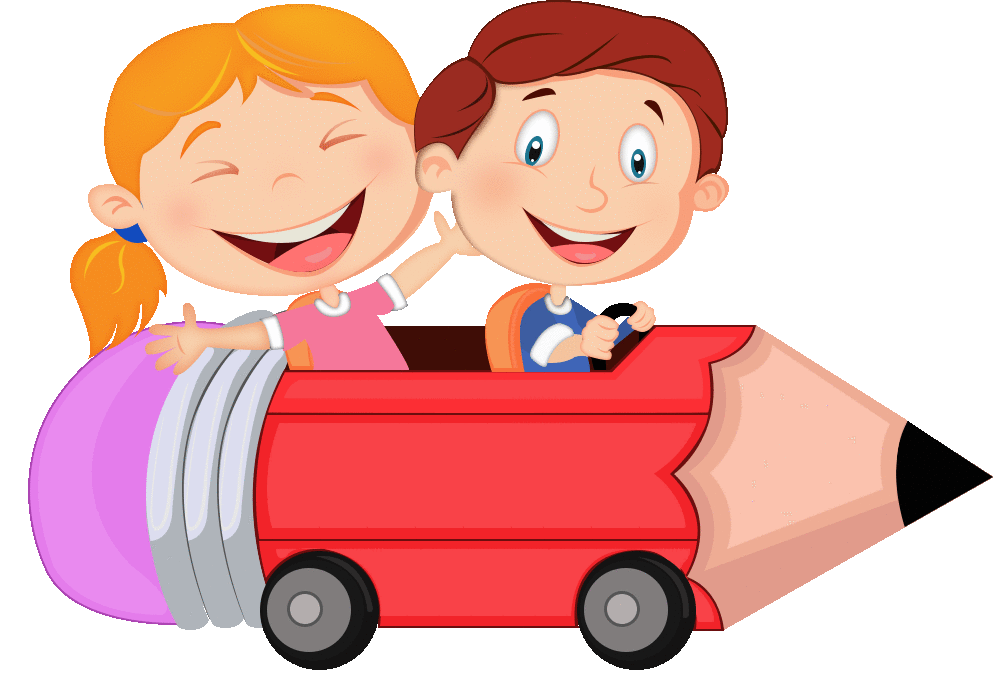 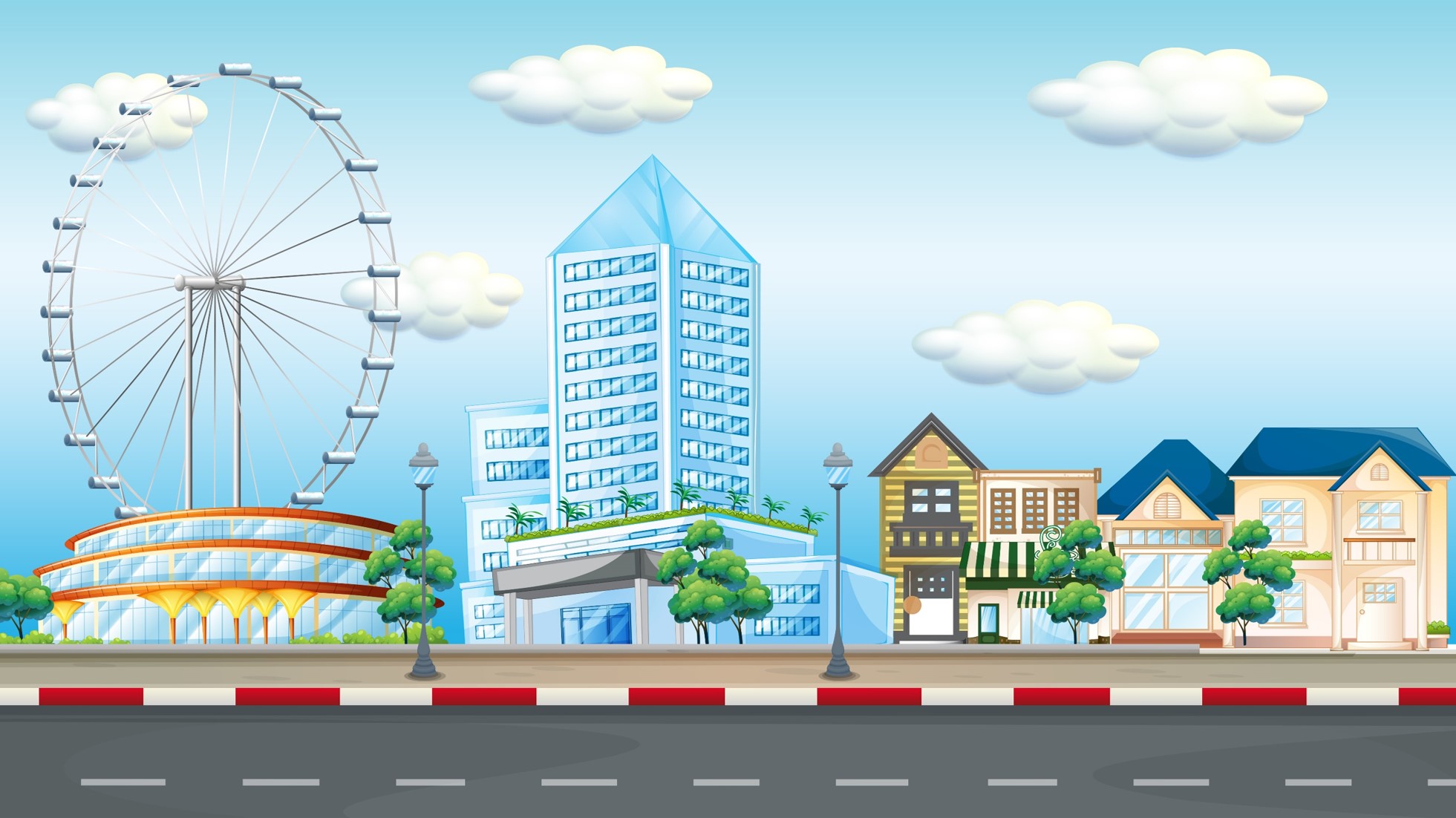 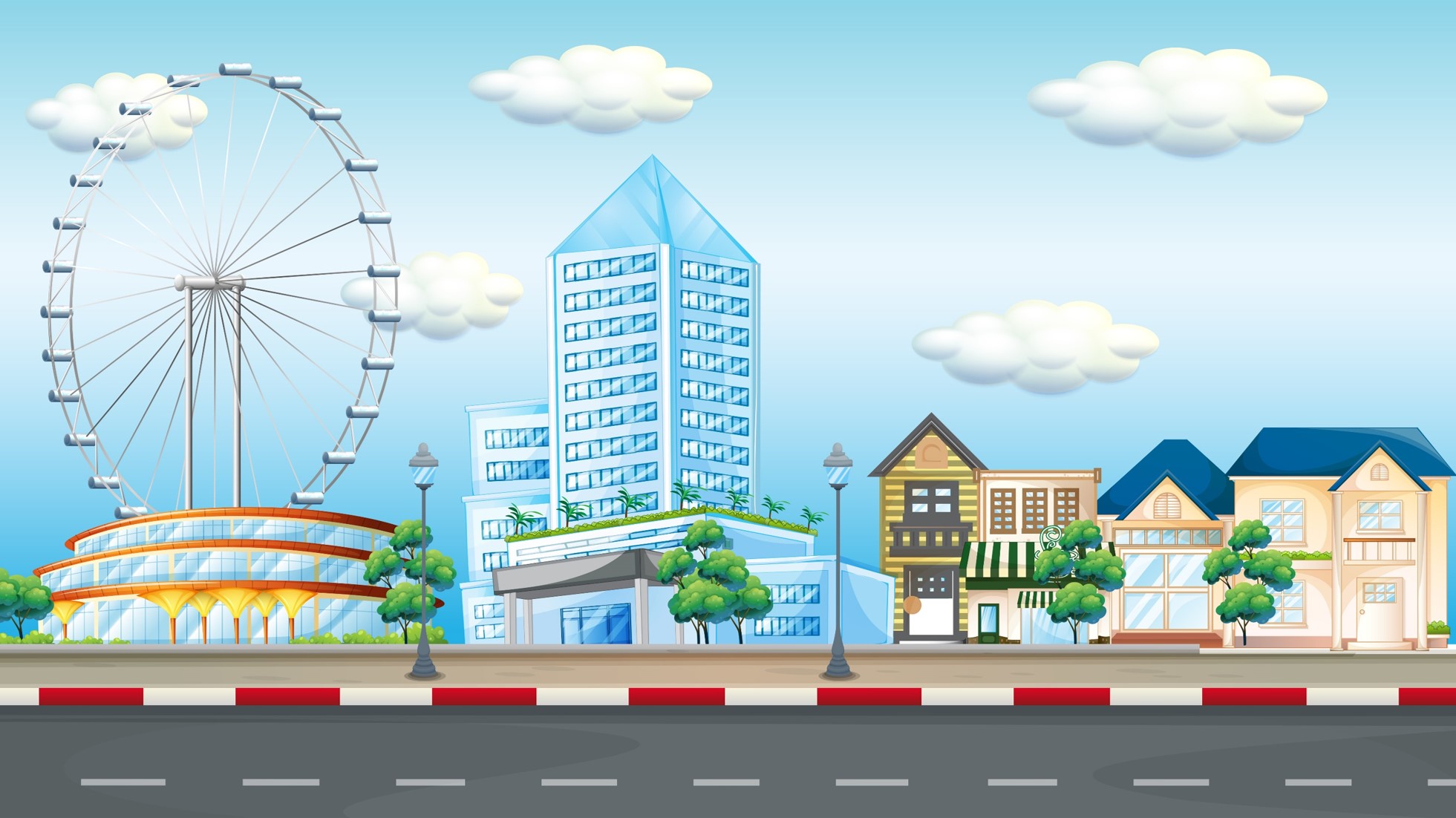 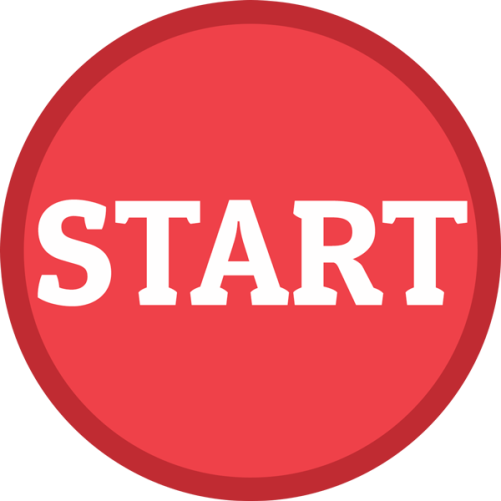 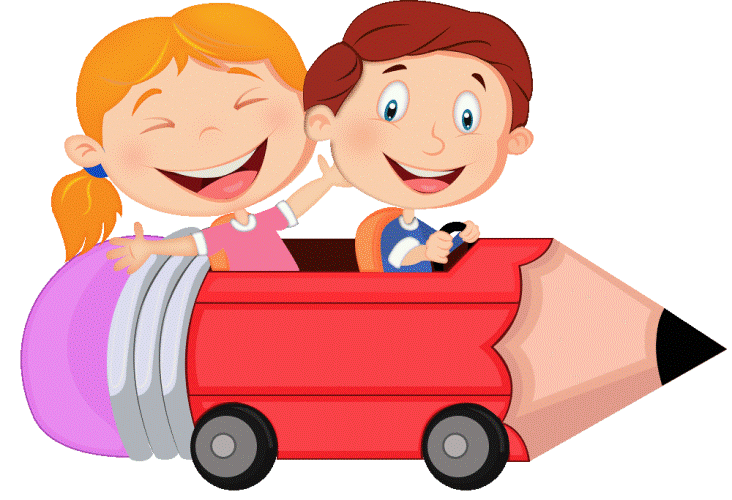 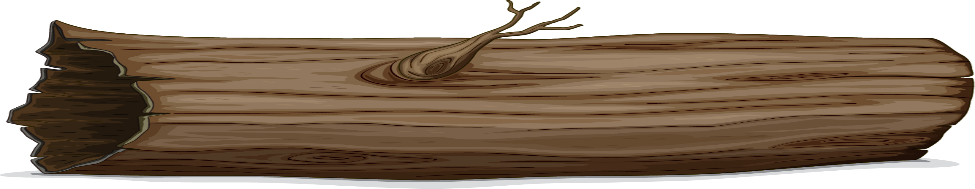 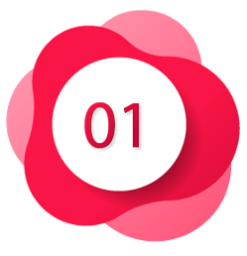 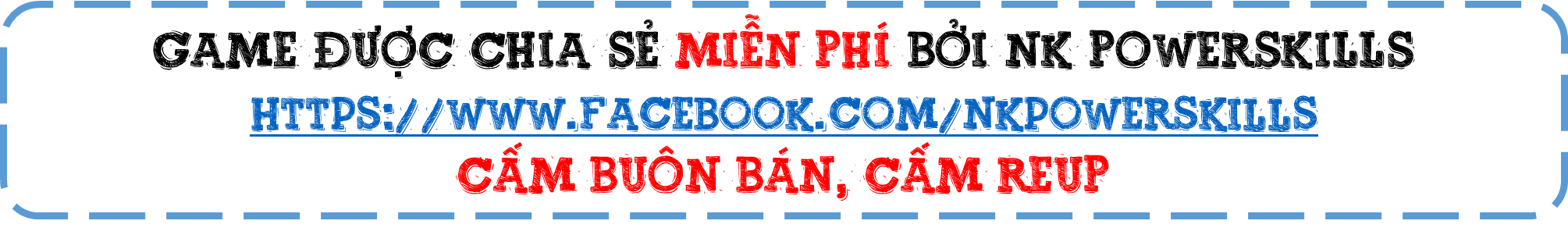 Kết quả của phép tính: 318 : 3 =
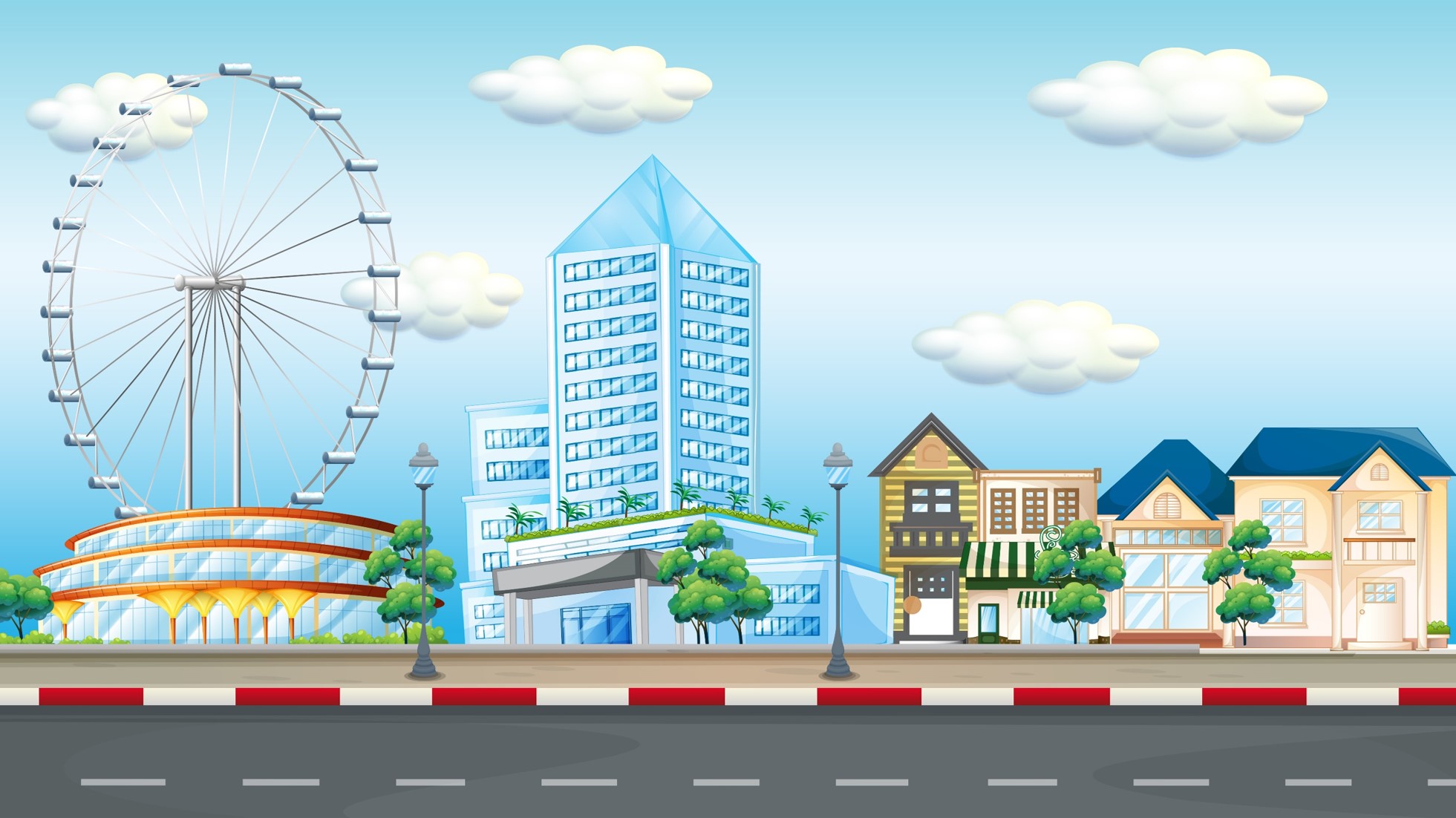 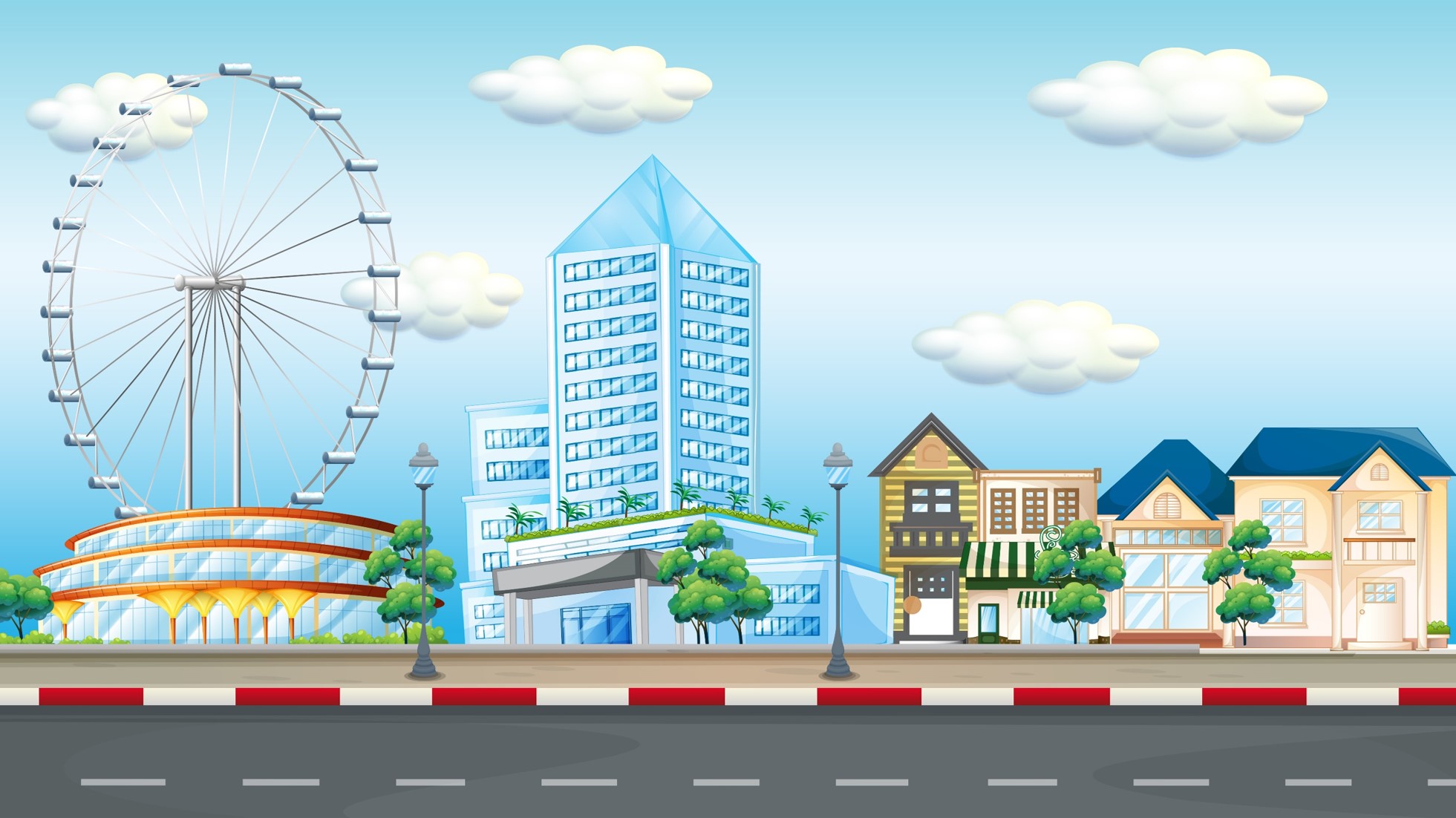 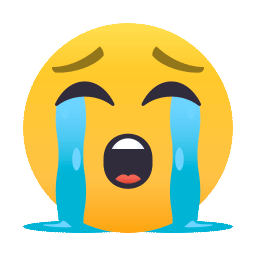 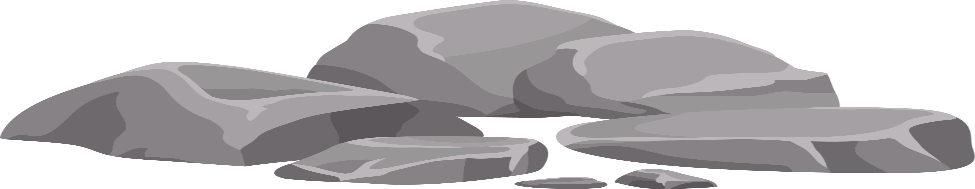 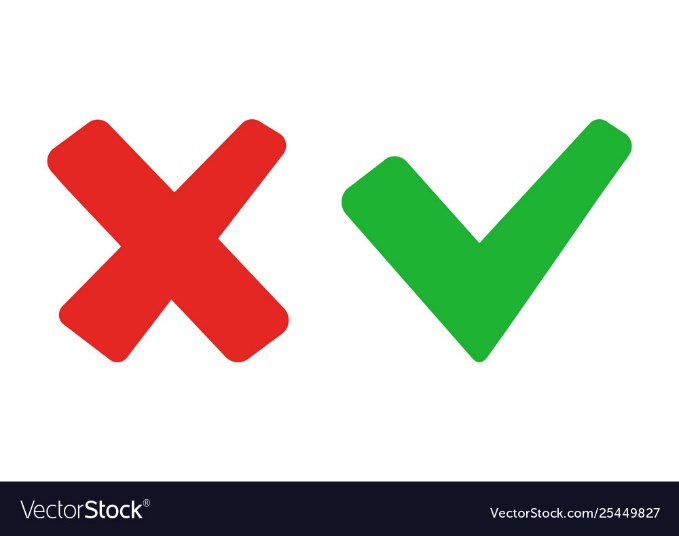 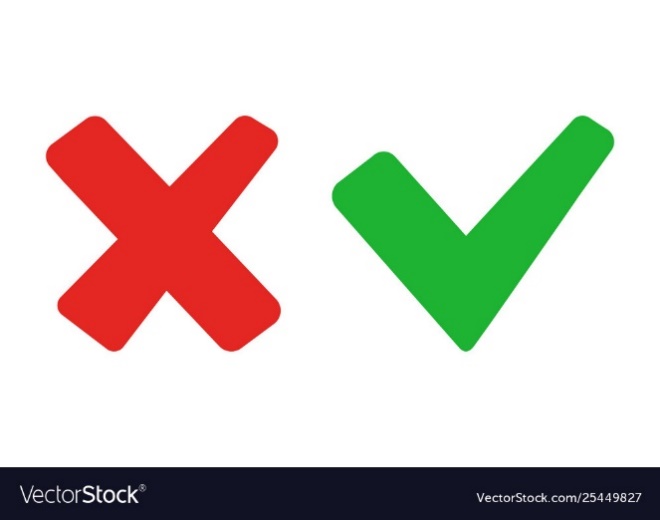 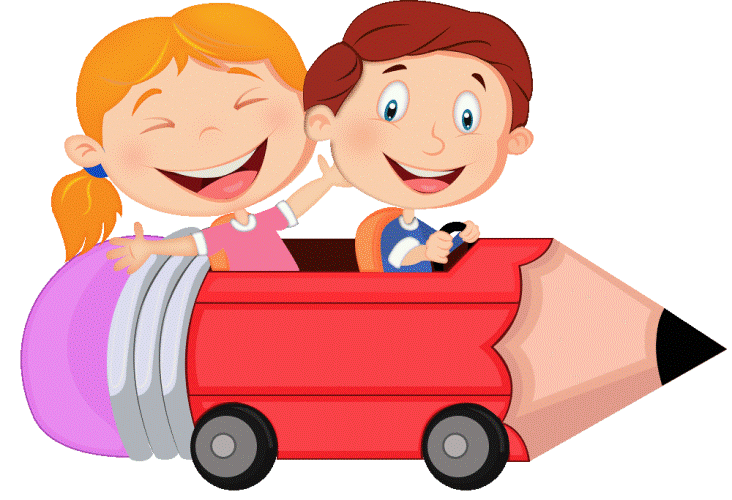 106
104
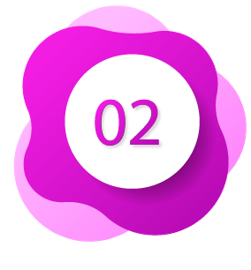 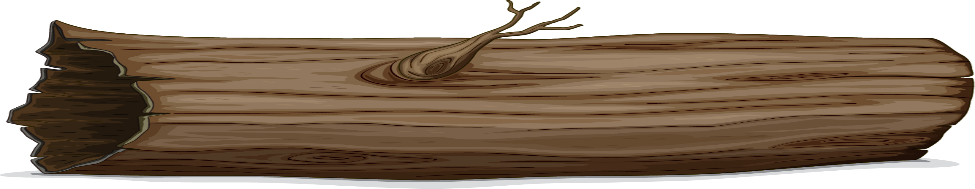 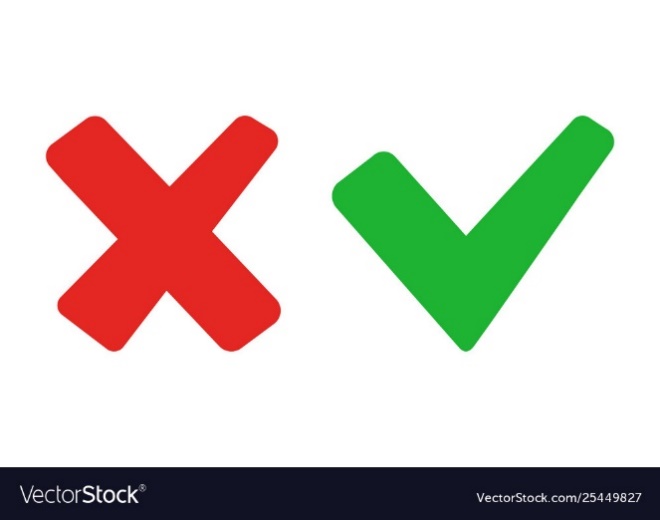 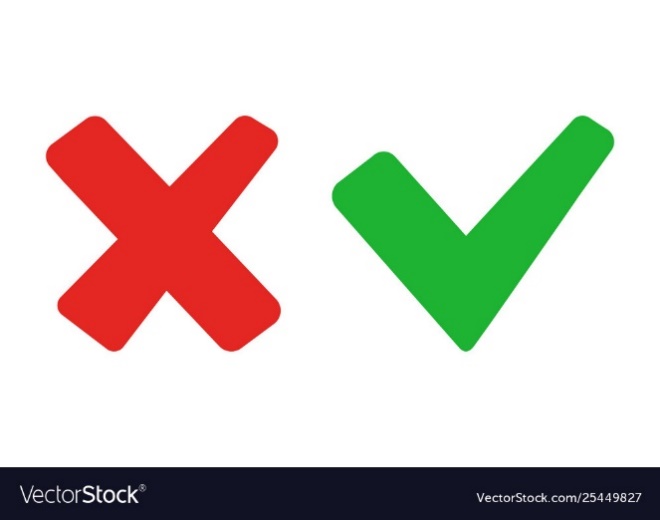 120
105
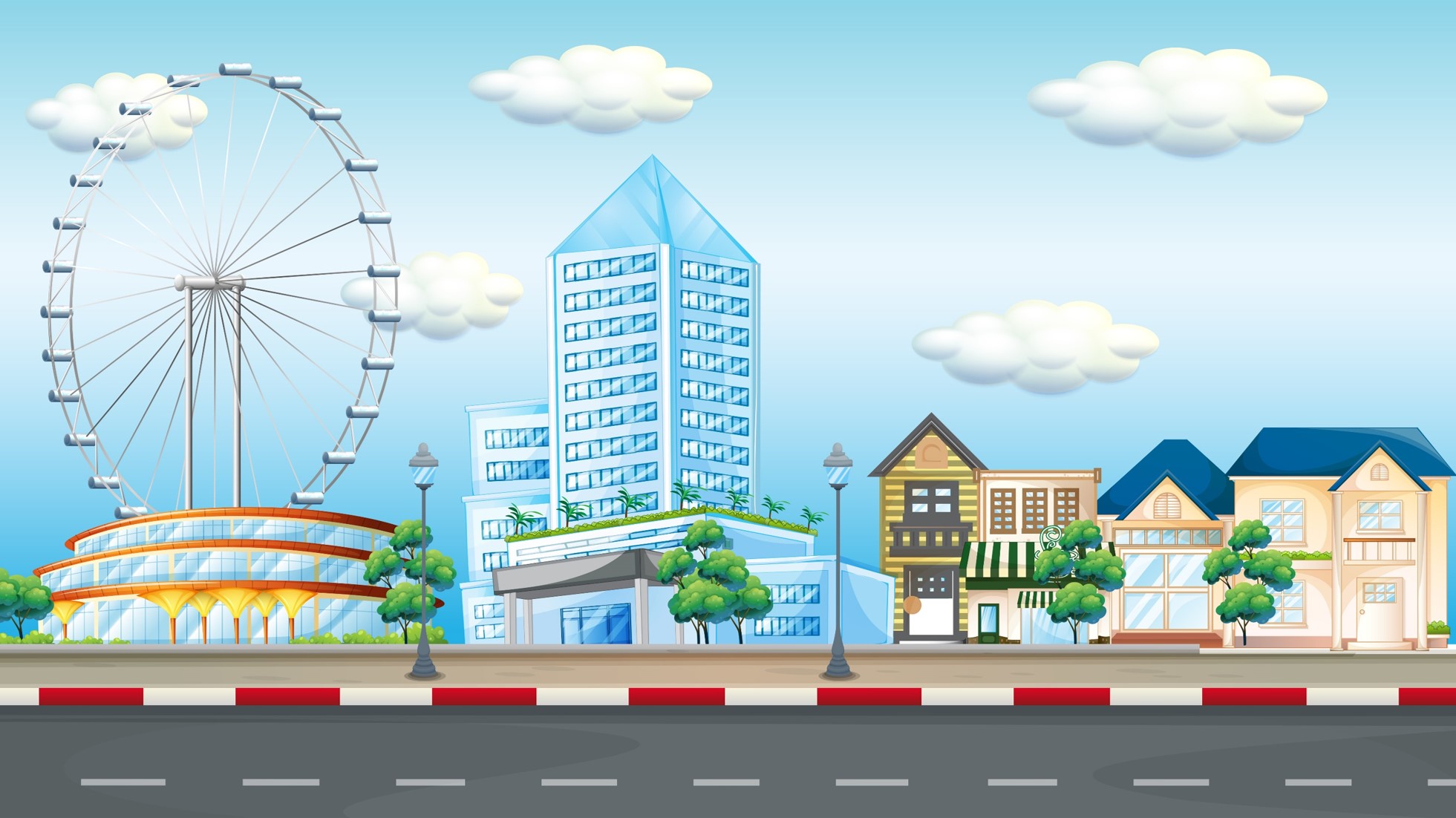 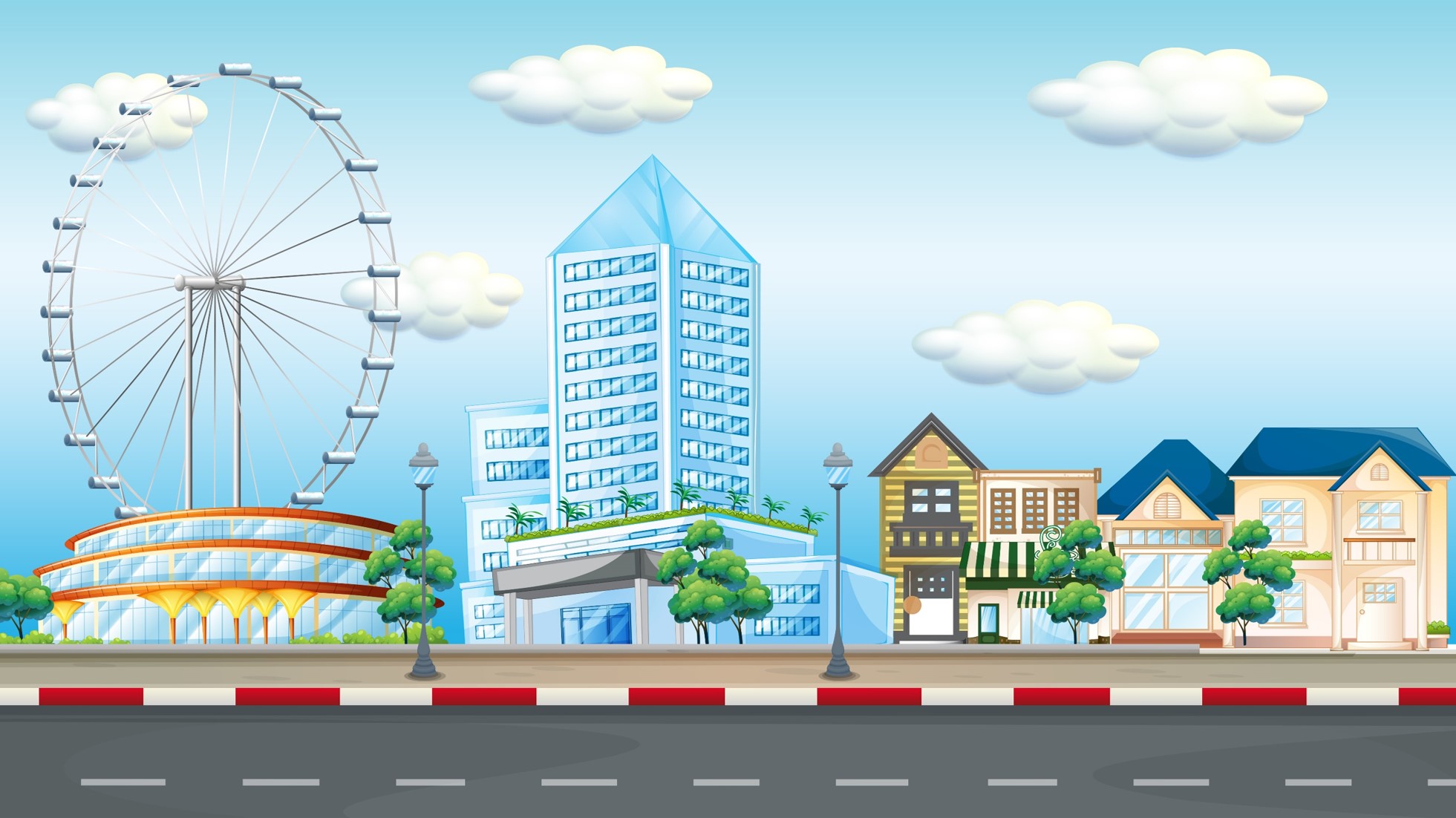 Kết quả của phép tính: 210 : 7 =
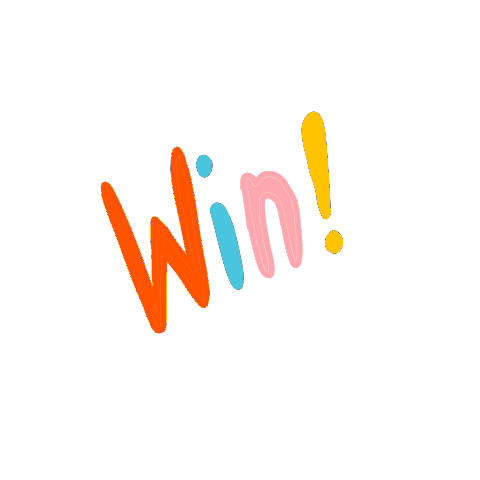 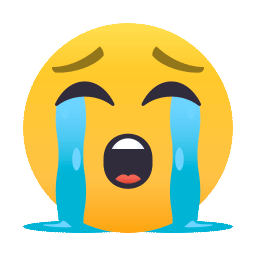 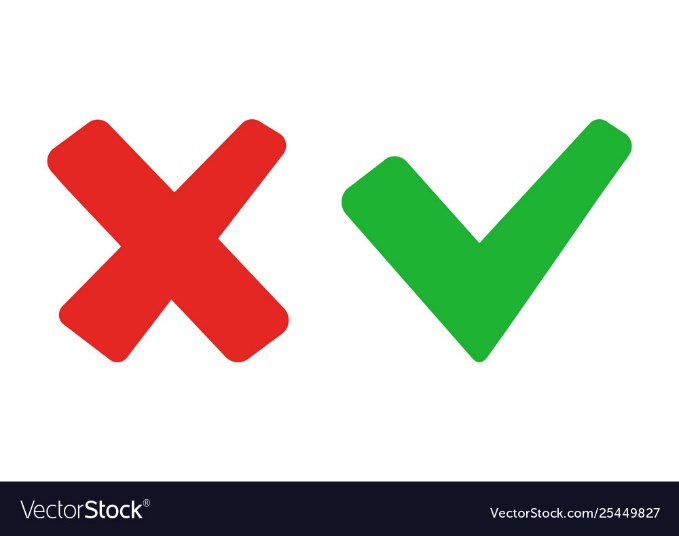 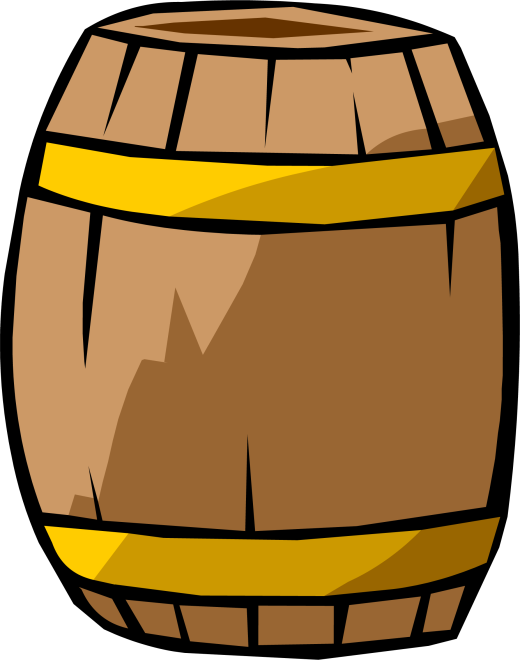 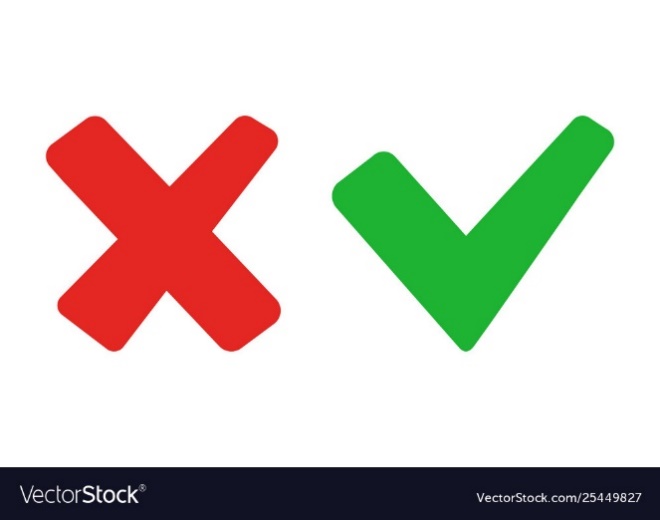 30
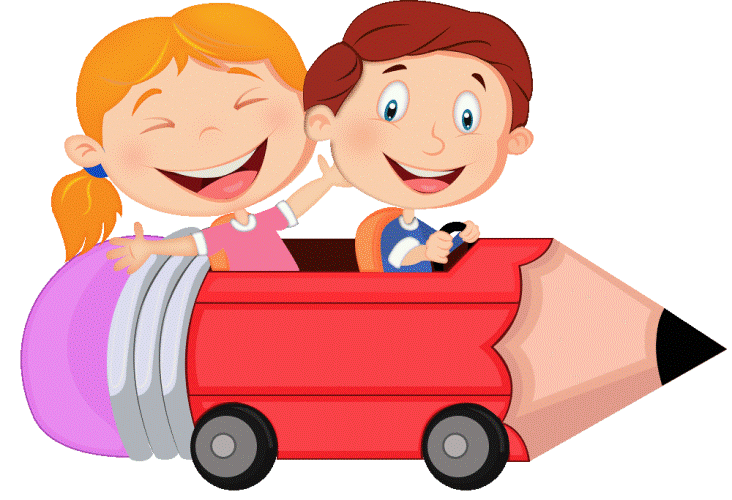 34
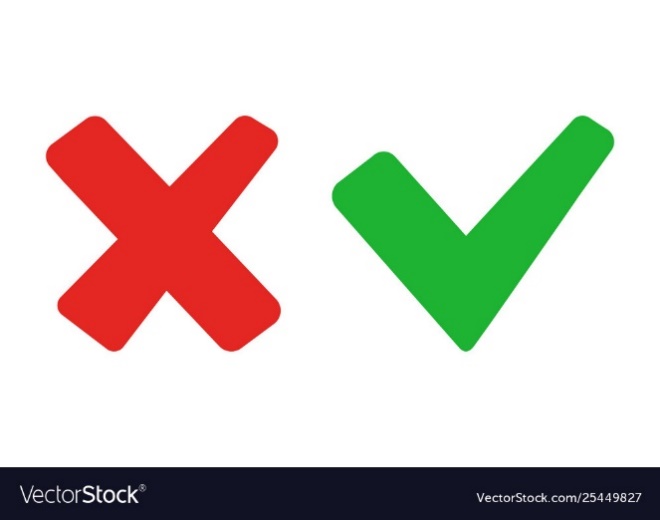 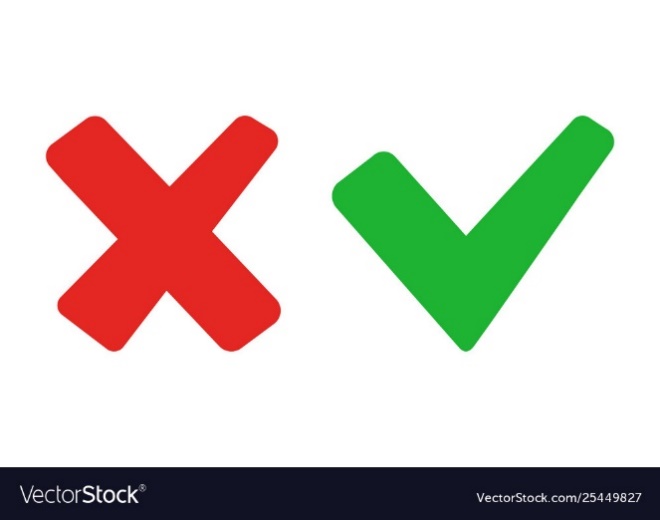 32
38
Thứ Năm,ngày 15 tháng 12năm 2022
Toán
Thứ Năm,ngày 15 tháng 12năm 2022
Toán
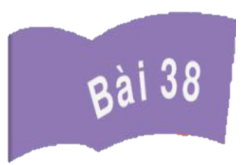 BIỂU THỨC SỐ
TÍNH GIÁ TRỊ BIỂU THỨC SỐ
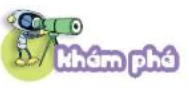 Làm quen với biểu thức
a) Ví dụ về biểu thức
Tính độ dài các đường gấp khúc như hình vẽ
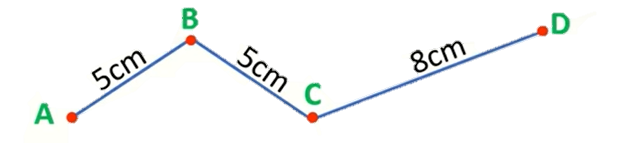 Để tính được độ dài đường gấp khúc ABCD, ta tính: 5 + 5 +8  hoặc 5 x 2 + 8
Để tính được độ dài đường gấp khúc ABC, ta tính: 5 + 5 hoặc 5 x 2
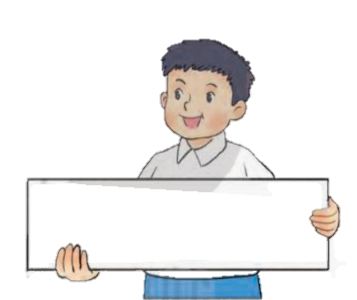 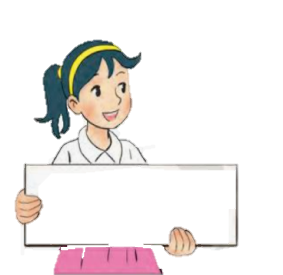 5 + 5 + 8 hoặc 5 x 2 + 8
5 +5 hoặc 5 x 2
5 + 5; 24 – 7; 5x2; 8:2 ; 5 + 5 + 8; 5 x 2 + 8; 18:3 – 2; … là các biểu thức
b) Giá trị của biểu thức
Cho biểu thức 35 + 8 -10
10
-
• Tính 35 + 8 -10 =
?
43
=
33
• Giá trị của biểu thức: 35 + 8 -10 là 33
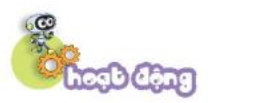 1
Tính giá trị của biểu thức (theo mẫu)
+
10
30
Mẫu: 45 – 15 +10 =
Thực hiện các phép tính theo thứ tự từ trái sang phải.
=
40
a) 27 – 7 + 30
=
20  + 30
=
50
110
-
20
b) 60 + 50 - 20
=
=
90
36
c) 9 x 4
=
2
Chọn số là giá trị của mỗi biểu thức
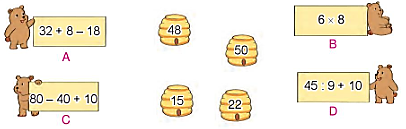 Theo nhóm 4
Trò chơi: “Tiếp sức”
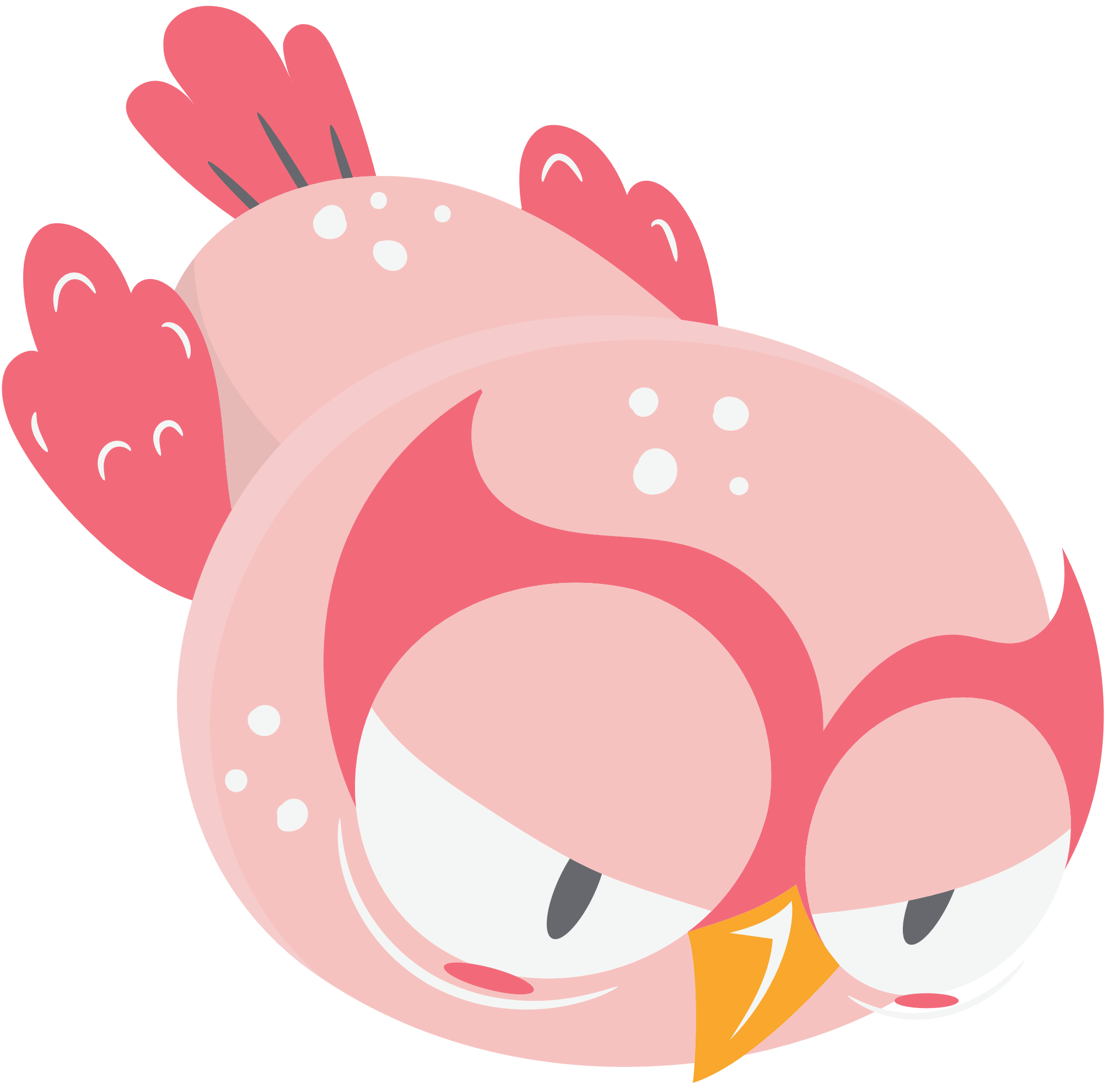 2
Chọn số là giá trị của mỗi biểu thức
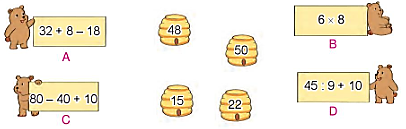 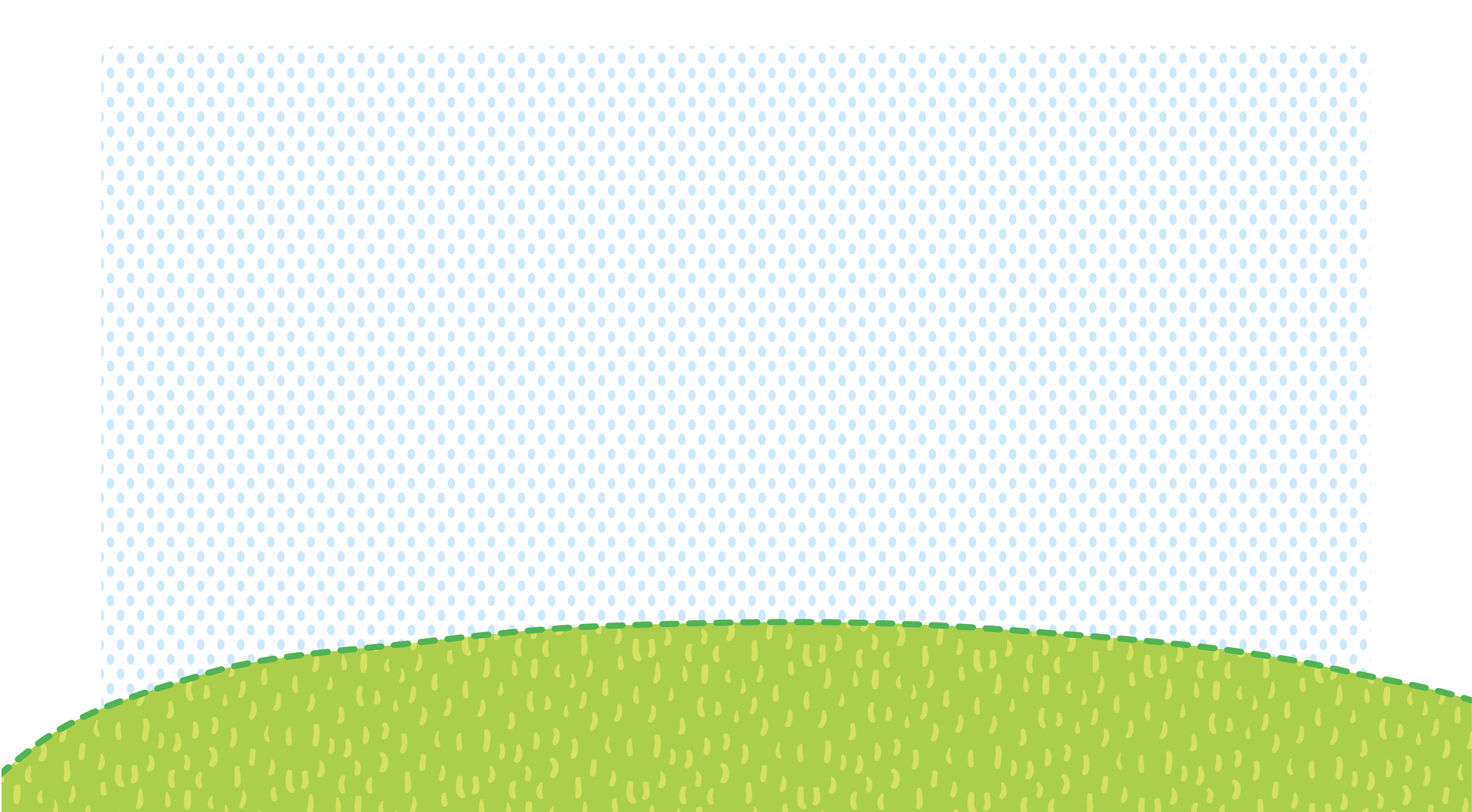 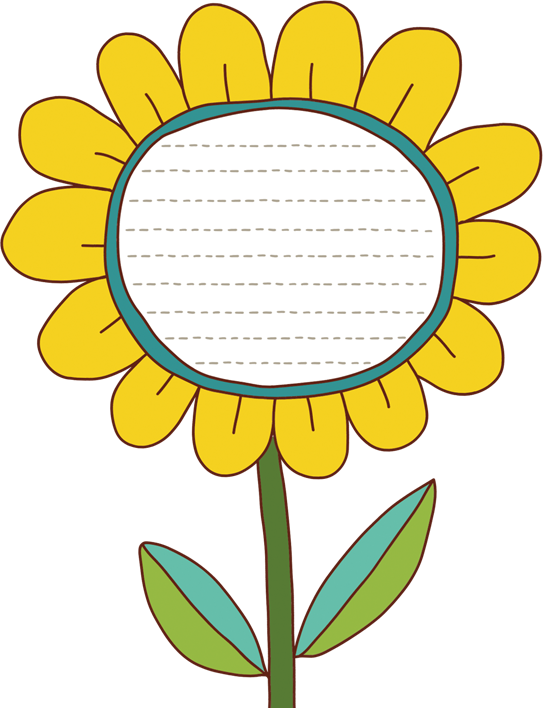 Vận dụng
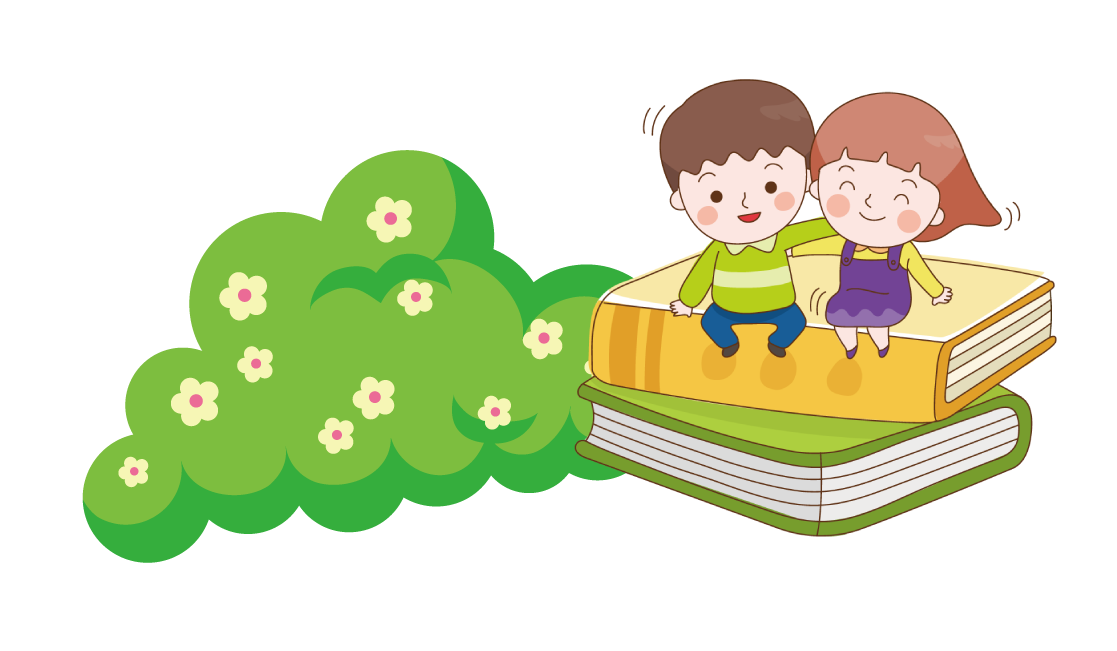 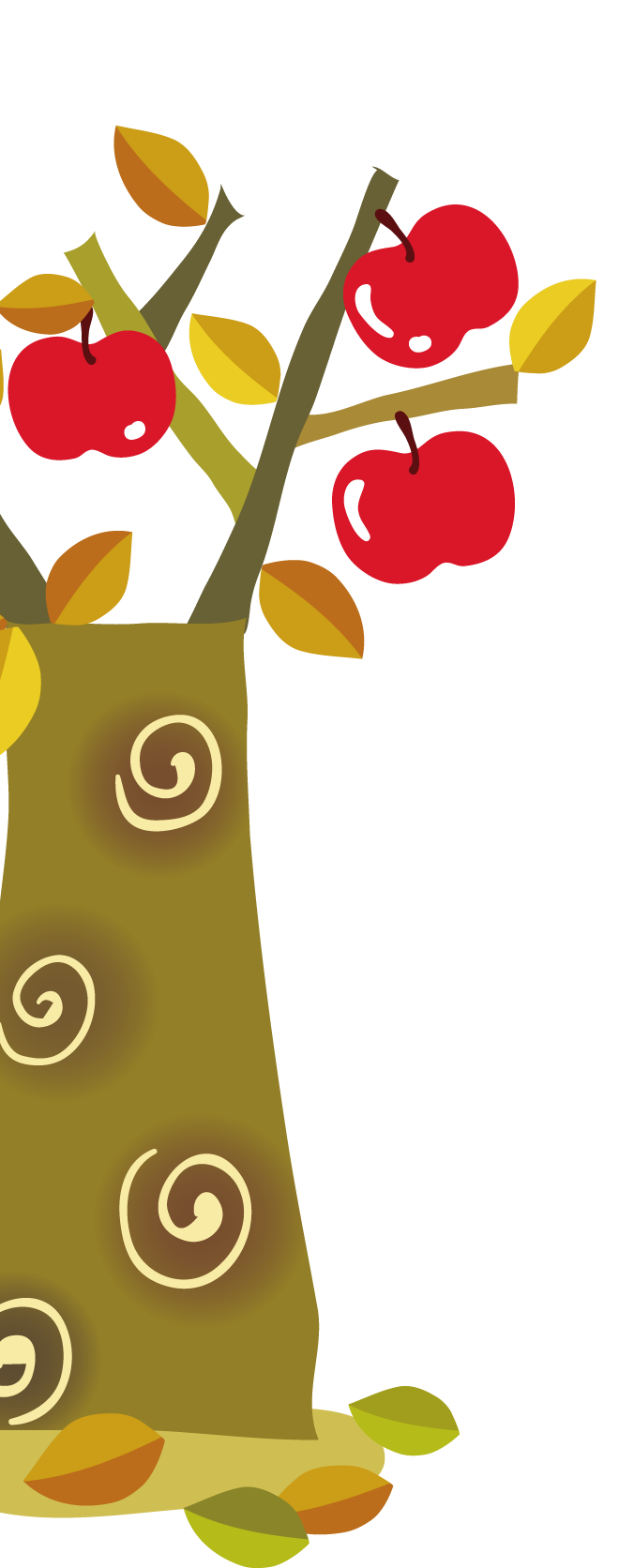 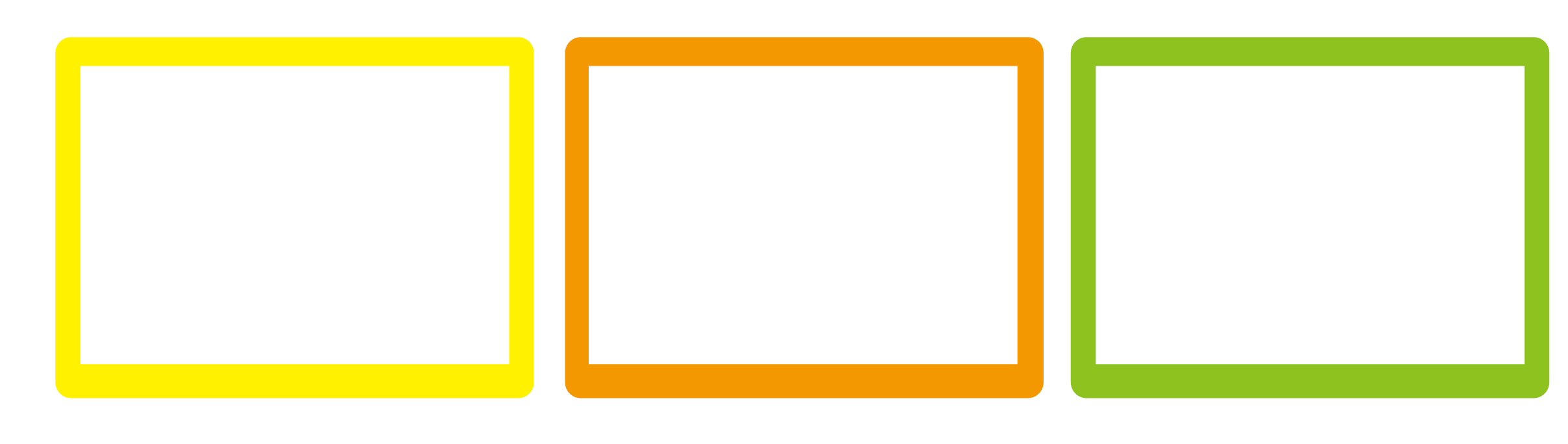 Ghi nhớ: Biểu thức số. Tính giá trị của biểu thức số
Xem lại bài đã học
Xem bài mới.
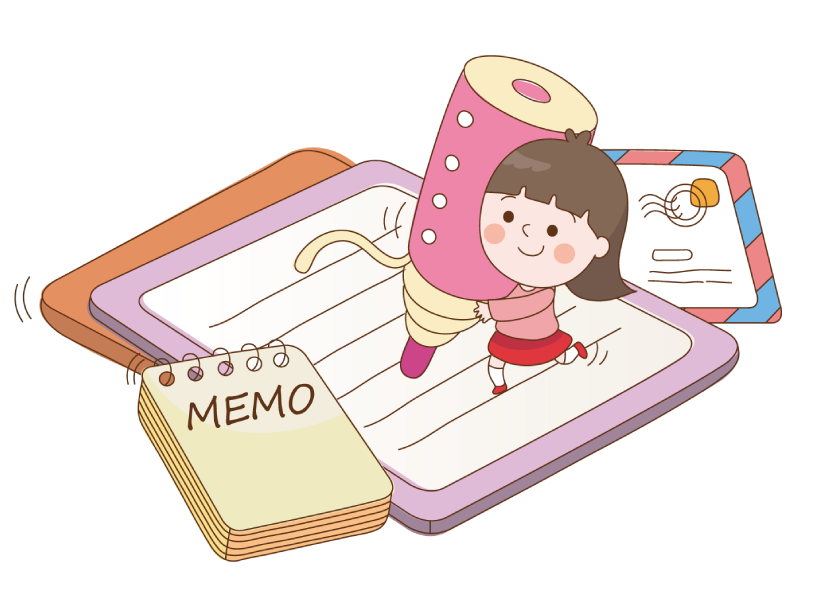